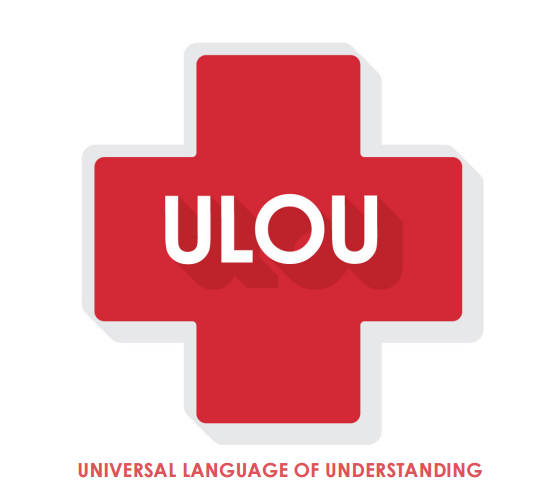 Jeffery Woodrow, 2016Universal language of understandinghttp://openresearch.ocadu.ca/id/eprint/555/1/Woodrow_Jeffery_2016_MDES_INCD_MRP.pdf
Svolge una ricerca per capire quali proprietà ha una icona che tutti capiscono

Lavora per una associazione di  Health care in Canada.
L’associazione usa lingua scritta nei suoi segnali. 

 Ma le icone possono essere più inclusive, trascendono la lingua
Analisi semiotica
Segno =/ icona
Segno arbitrario, da apprendere
Icona non si apprende, rappresenta qualcosa..
Richiede/ non richiede apprendimento
Possono venire scelte male
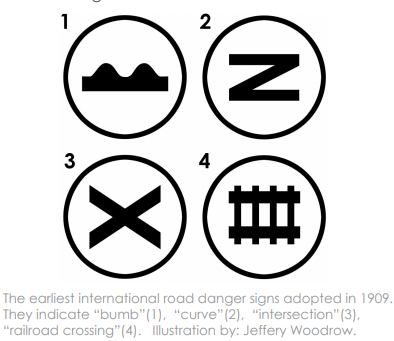 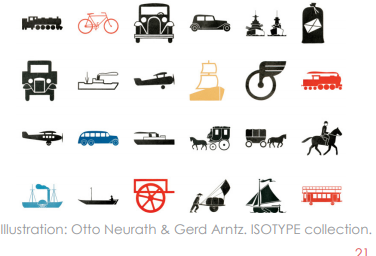 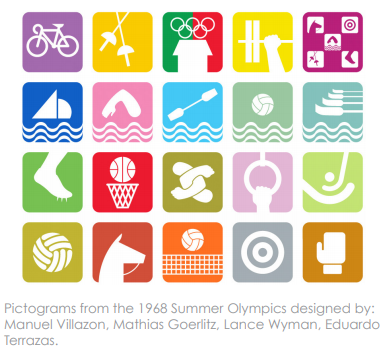 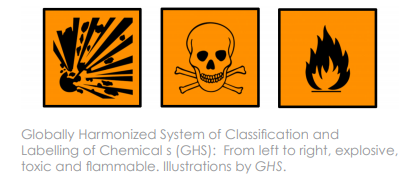 The Hablamos Juntas Foundation,
migliorare il sistema di wayfinding negli ospedali
30 referenti più usati
disegno -- test  (300 utenti)
Utenti: sono più efficaci e più visibili. 
 staff li preferisce:è più facile dare indicazioni ai pazienti.
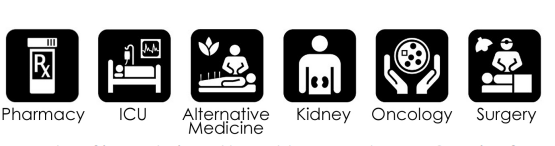 Ma…
in 2 gruppi di soggetti americani ed africani, 
 solo 8 delle 54 icone vengono capite
dovrebbe essere l’85%, per essere uno standard.
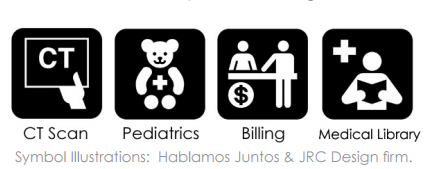 CT scans, or computerized tomography
Zender
Intervista 134 persone
1 e 2
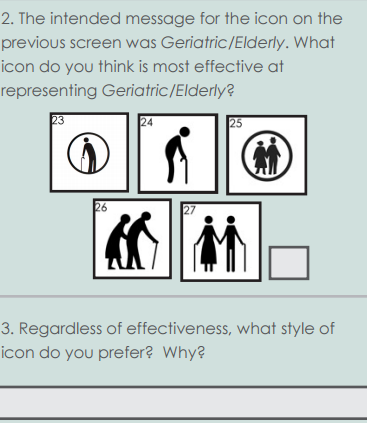 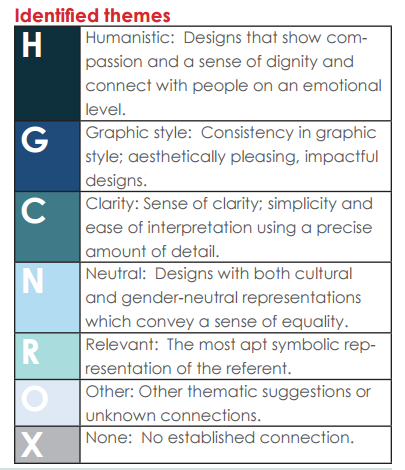 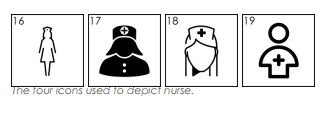